Chapter 01_04
Prime Numbers
Outlines
Use the Sieve of Eratosthenes to find all the primes that are less than a given number n and their time efficiency. [28-33]
Several characteristics of Algorithms [34-35]
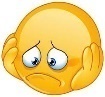 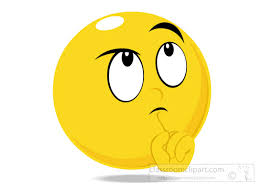 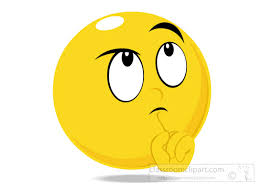 A[2] = 2, A[4] = 0 A[6]=0, A[8]=0, A[10]=0, A[12] =0, A[14]=0, A[16]=0, A[18]=0, A[20]=0, A[22]=0, A[24]=0, A[26]=0, A[28]=0, A[30]=0, …, A[48]=0. 
A[3]= 3, A[9]=0, A[12] = 0, A[15] = 0, A[18]=0, A[21] = 0, A[24] = 0, A[27]=0, A[30]=0, A[33]=0, …, A[45]=0, A[48]=0. 
A[5] =5, A[25] = 0, A[30]=0, A[35]=0, A[40]=0, A[45]=0.
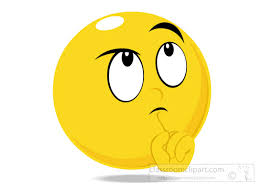 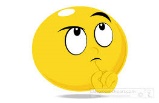 Despite the O(n3) time complexity analysis for individual multiplications, the actual running time of the Sieve of Eratosthenes in practice is much better, approximating O(n log log n) for eliminating multiples.

The practical efficiency of the Sieve of Eratosthenes, despite theoretical bounds, is due to the efficient elimination process and low actual computational overhead.
Search of a Large Prime
Prime Factorization and Relative Prime
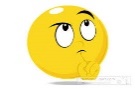 Cryptography – The RSA Public Key Cryptosystem
 
The Rivest-Shamir-Adleman (RSA) cryptosystem uses all the ideas we have introduced in this lecture note.  It derives very strong guarantees of security by ingeniously exploiting the wide gulf between the polynomial-time computability of certain number-theoretic tasks: (
modular exponentiation, 
greatest common divisor, 
primality testing) and 
the intractability of others (factoring).